Муниципальное  дошкольное образовательное учреждение
«Детский сад №11 «Золотой петушок» г.Ртищево Саратовской области»
Практикум для родителей в средней группе на тему: «Поговорим о вежливости» воспитатель Жабина Ирина Владимировна
Цель: привлечь родителей к сотрудничеству в воспитании вежливых и культурных детей. Помочь родителям преодолеть трудности в воспитании детей. Обсудить с ними тему вежливости. Учить анализировать собственное поведение по отношению к ребенку. Учить проводить совместные игры с детьми.
1. Знакомство с психологом.
2. Беседа с родителями о вежливости.
«Вежливые слова не лень повторять нам каждый день»
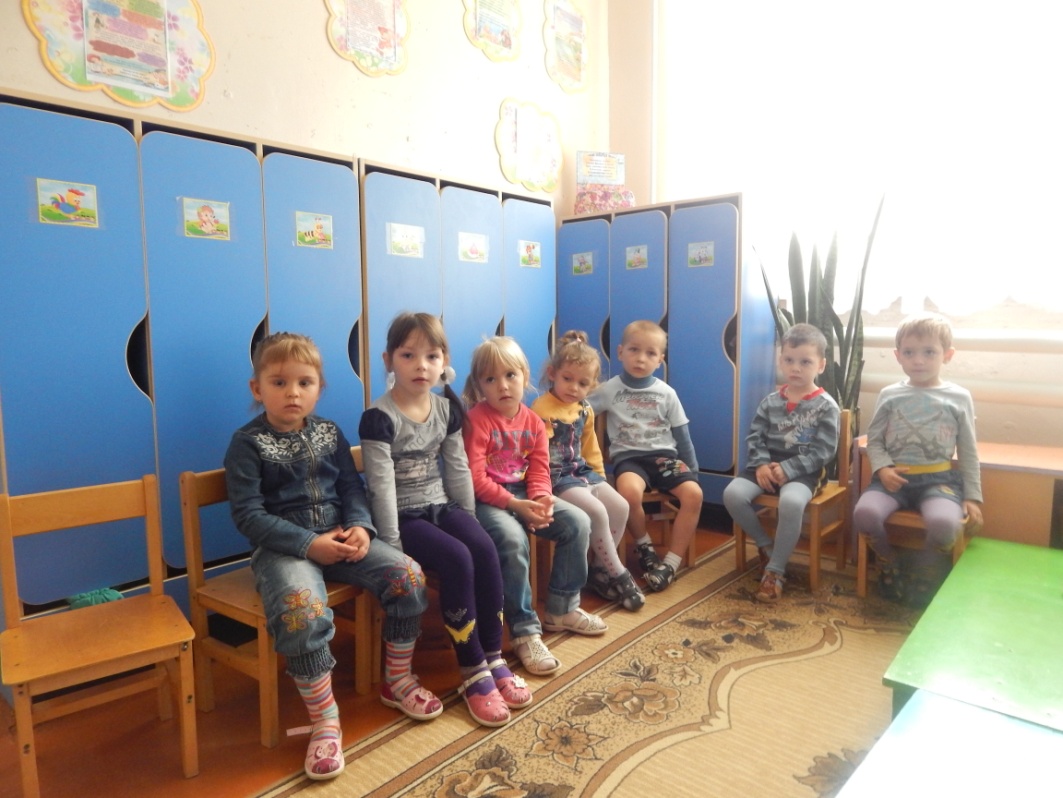 3. Повторяем вежливые слова играя в игру «Вежливый ручеек»
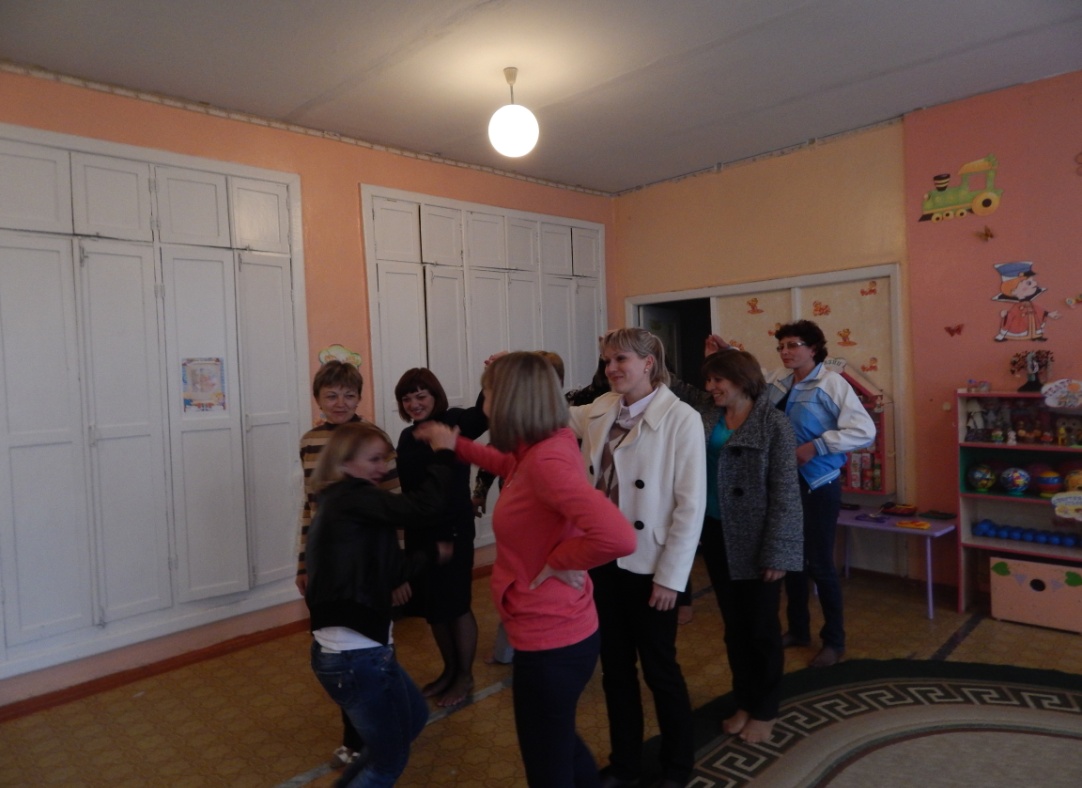 Работа с карточками.
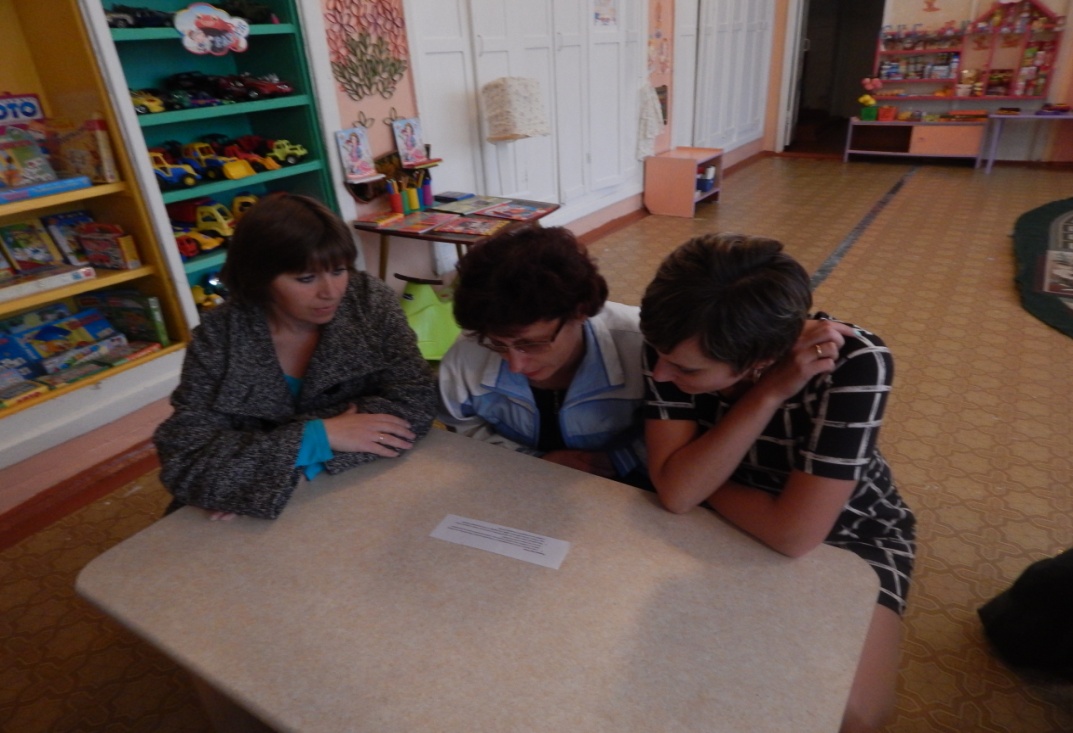 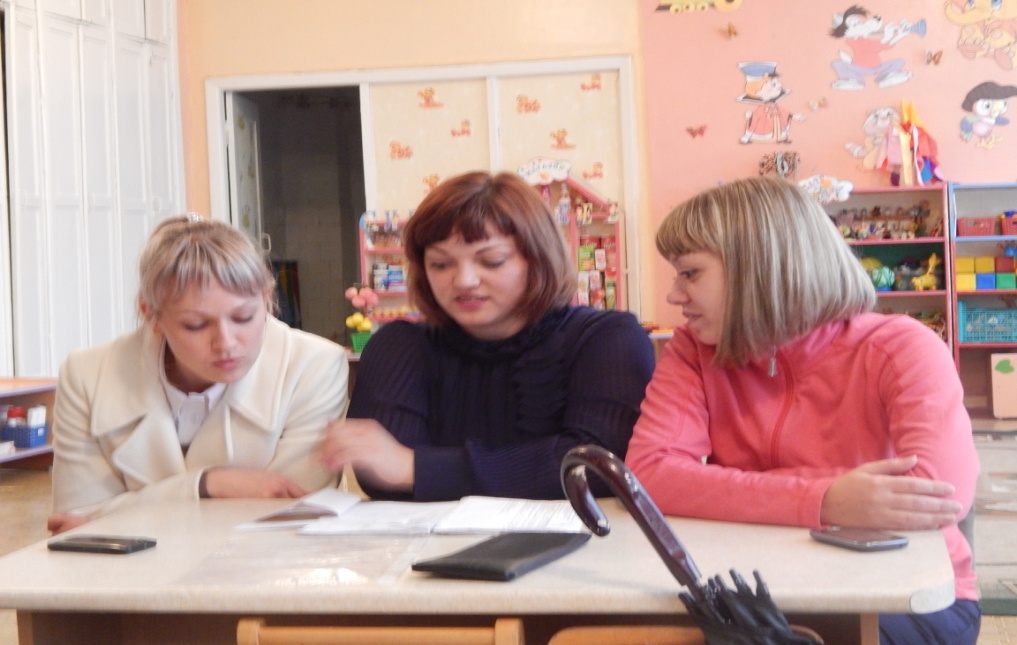 Спасибо за внимание!